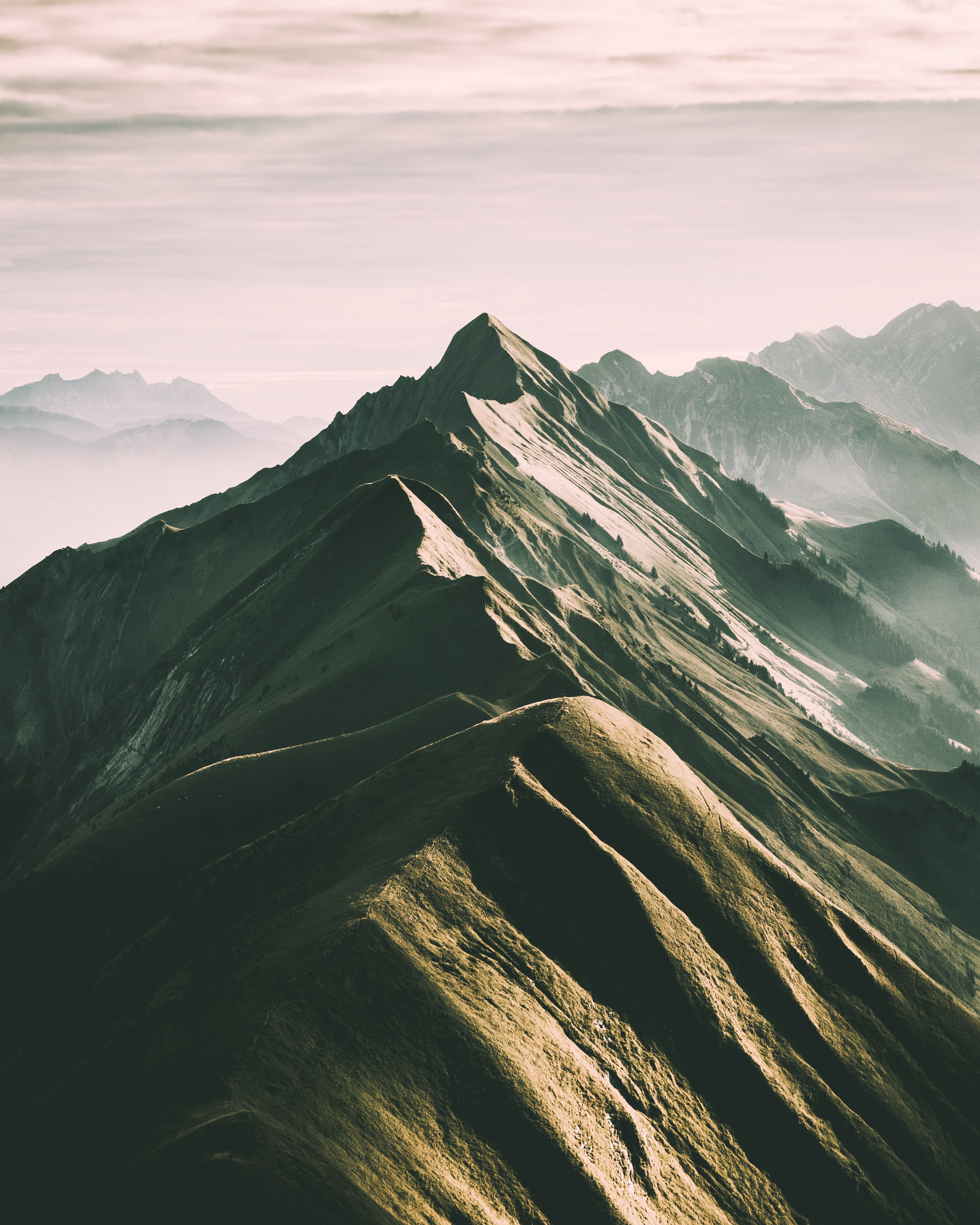 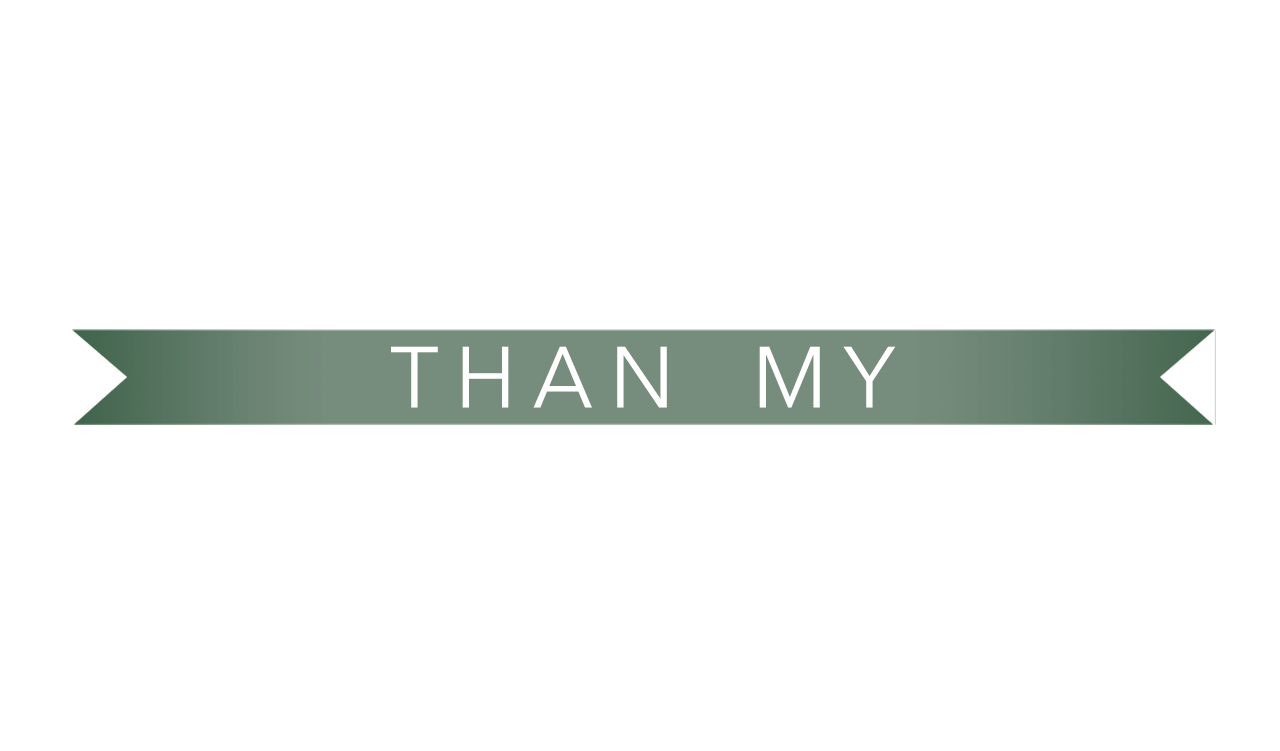 MÁS FUERTE
QUE MIS
LUCHAS
SUFRIMIENTO
Expectativas
Libre albedrío
Mi parte
El tiempo de Dios
La agenda de Dios
Perspectiva amplia
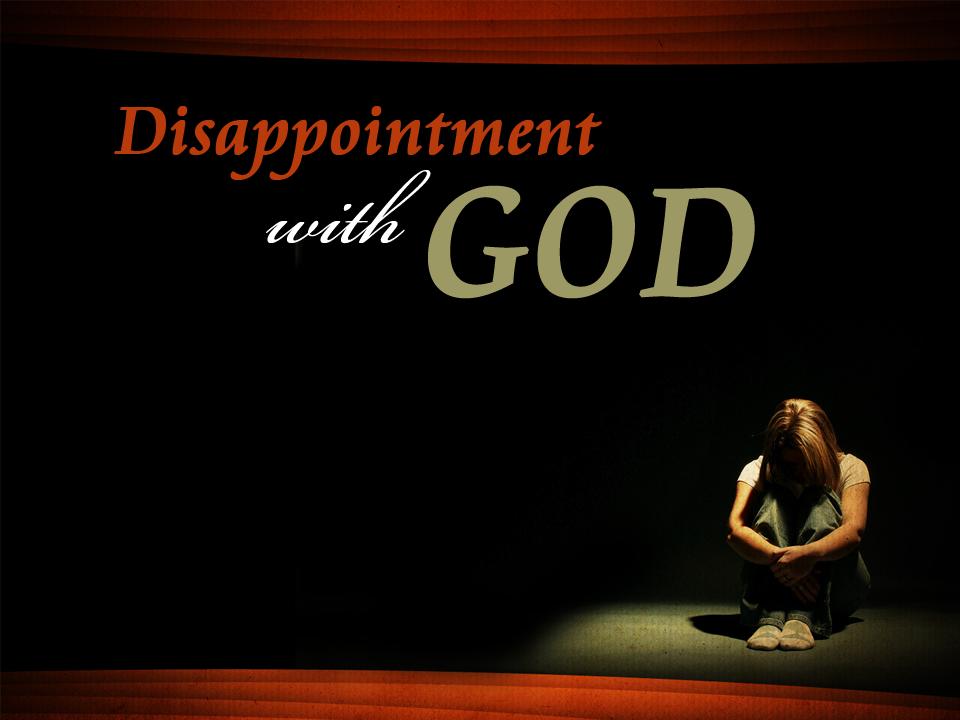